緊迫する台湾海峡
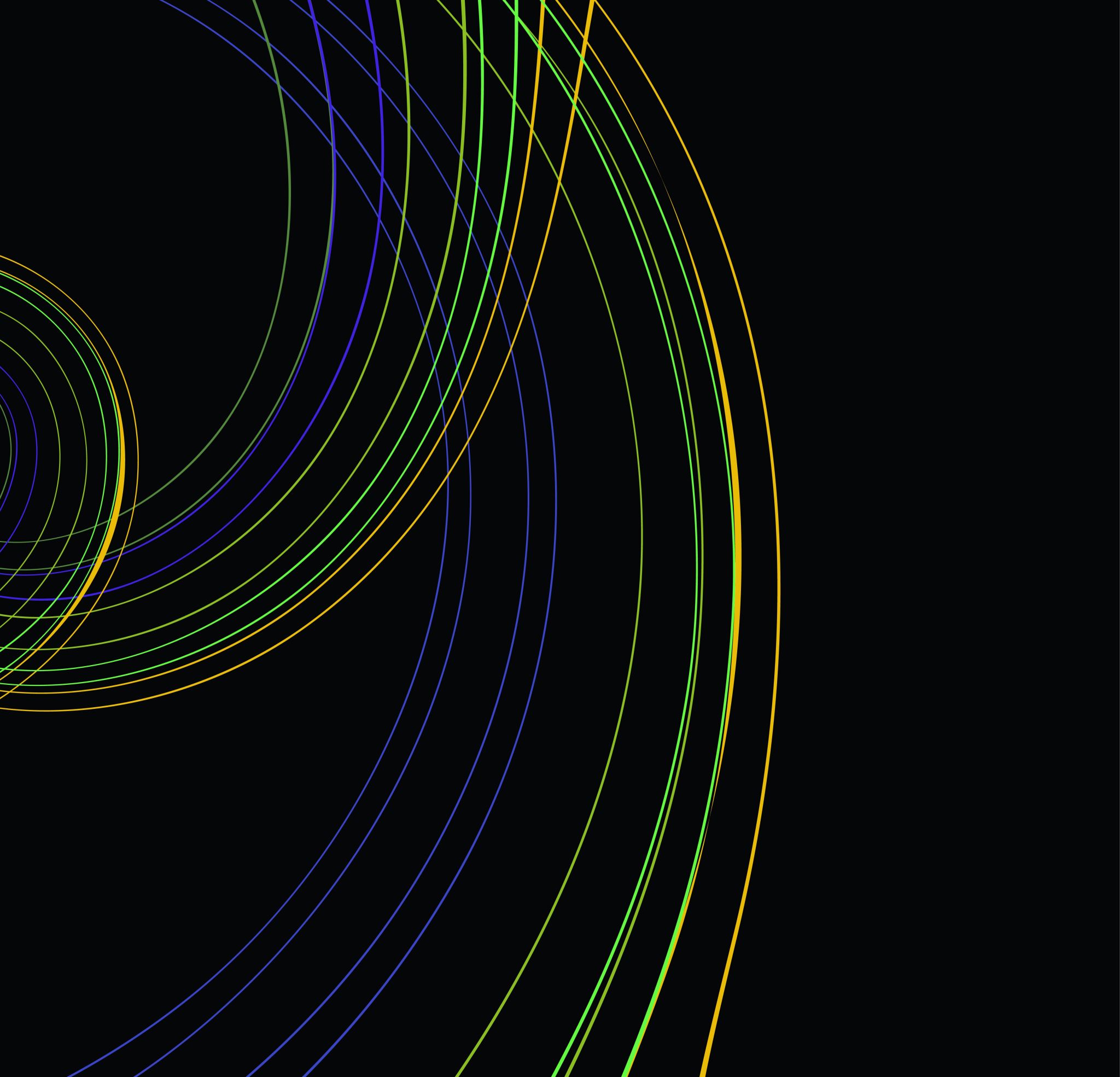 情報パック8月号
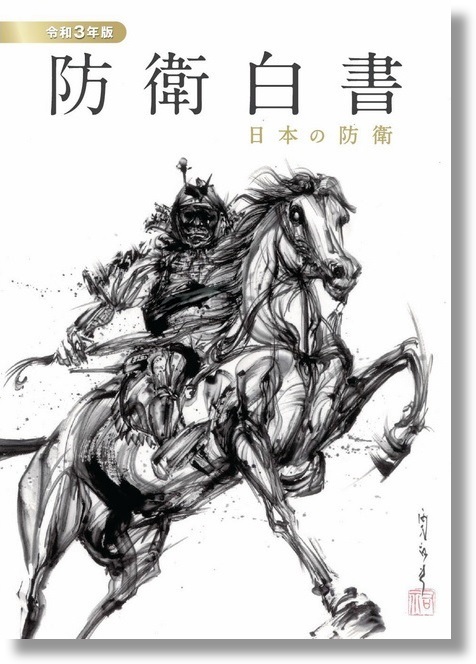 日米首脳会談　4月16日
G7首脳会談 　6月13日
令和3年版　「防衛白書」
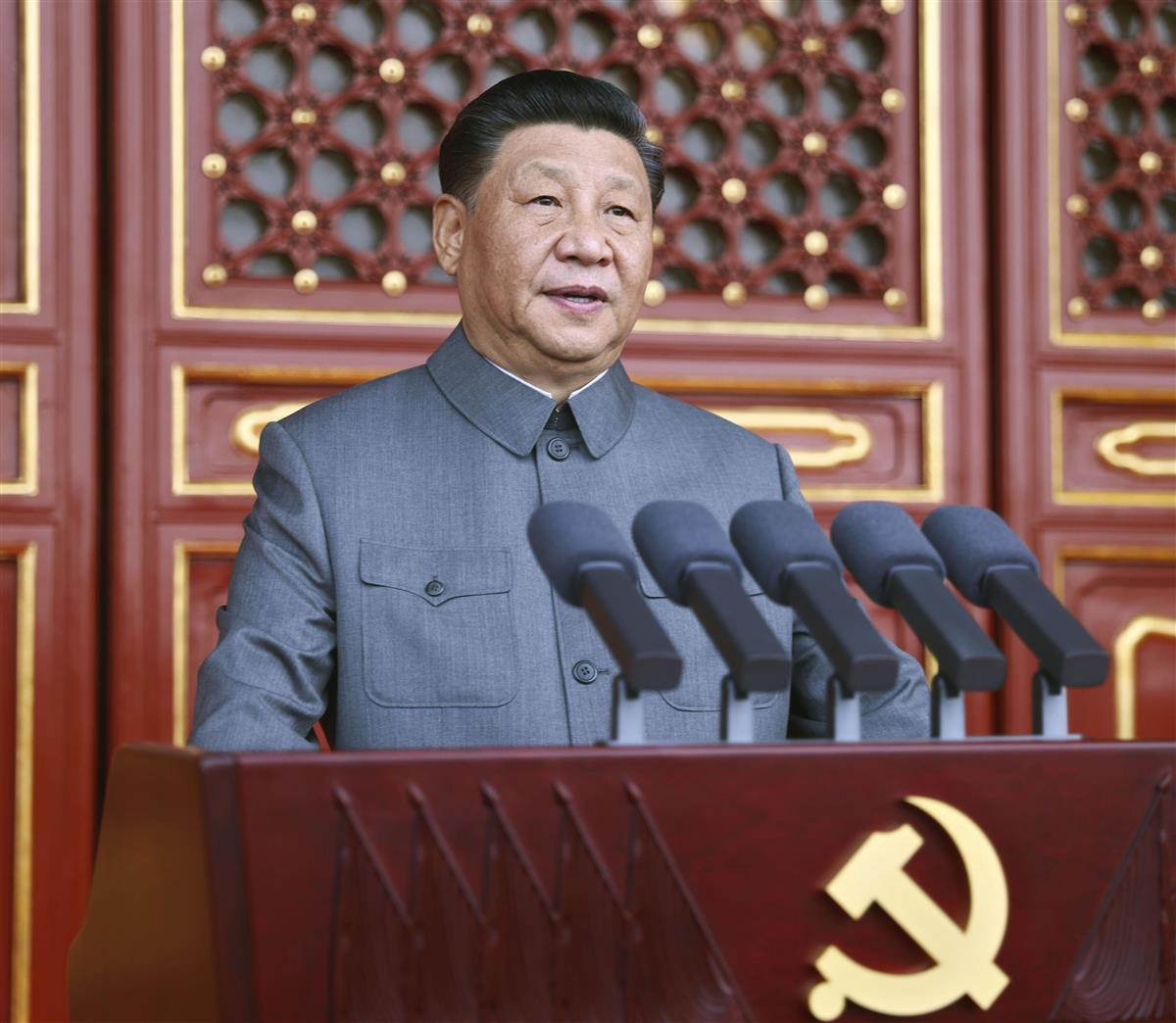 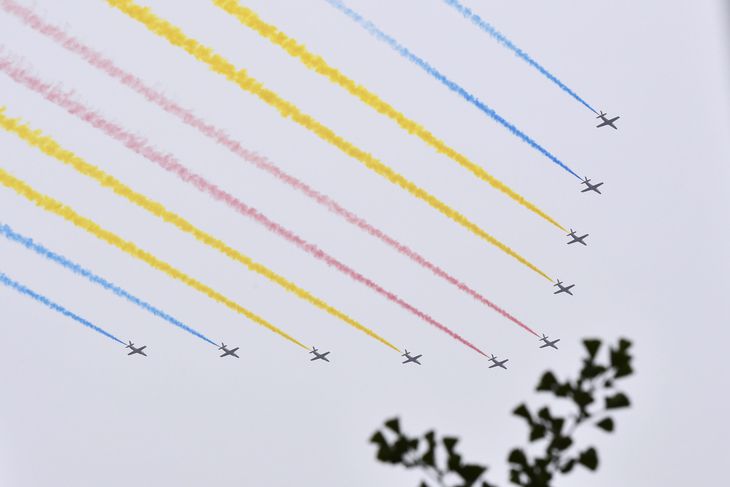 天安門の楼上で演説
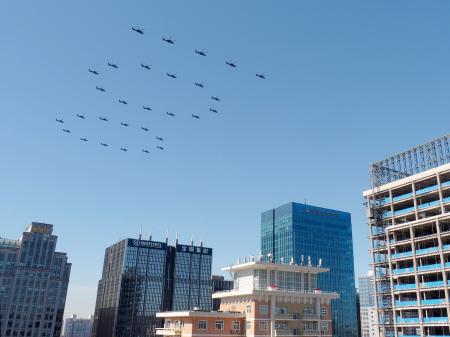 歴史的任務としての「台湾統一」を訴える
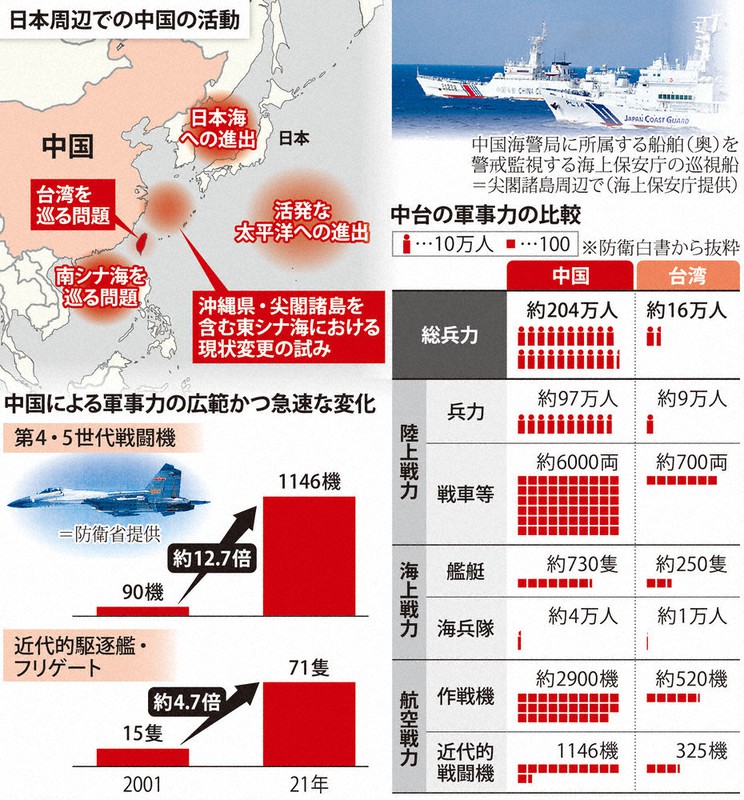 令和3年版防衛白書
中華人民共和国の戦略目標
中国共産党創党100年　    2021年7月1日
北京冬季五輪（2月）、共産党大会（10月）　2022年
人民解放軍建軍100年　　　 2027年8月1日
中華人民共和国建国100年 2049年10月1日
中国の夢　100年計画
１００年計画はいつ
建国、建設（毛沢東）
開放改革　社会主義初期段階論（鄧小平、江沢民、胡錦涛）
新時代　社会主義現代化　社会主義現代化強国（習近平）

中国共産党創党１００年　2021年7月1日
人民解放軍建軍１００年　解放すべきは台湾　核心的利益
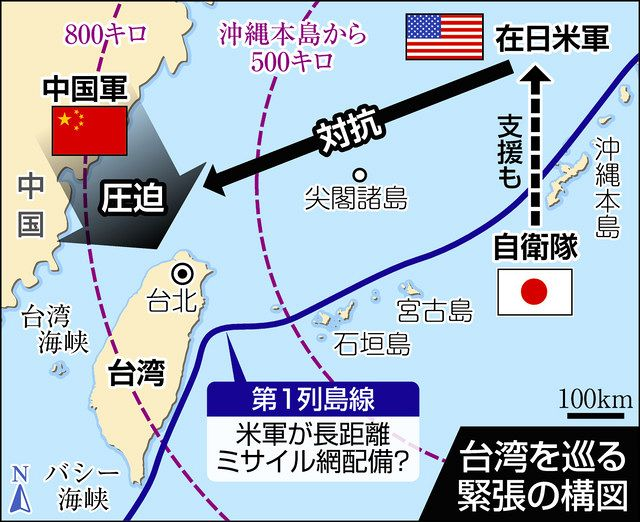 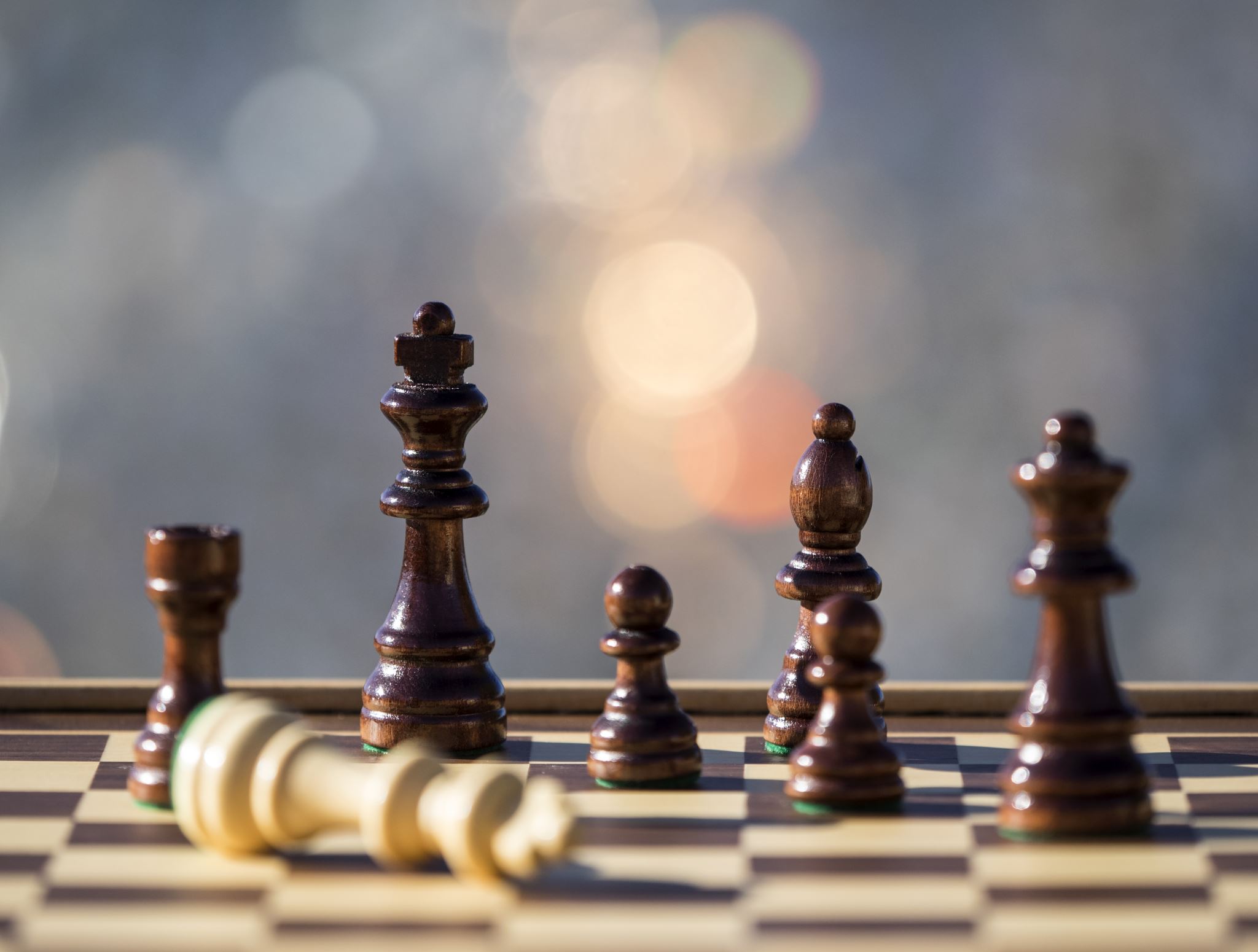 重要影響事態　あるいは存立危機事態
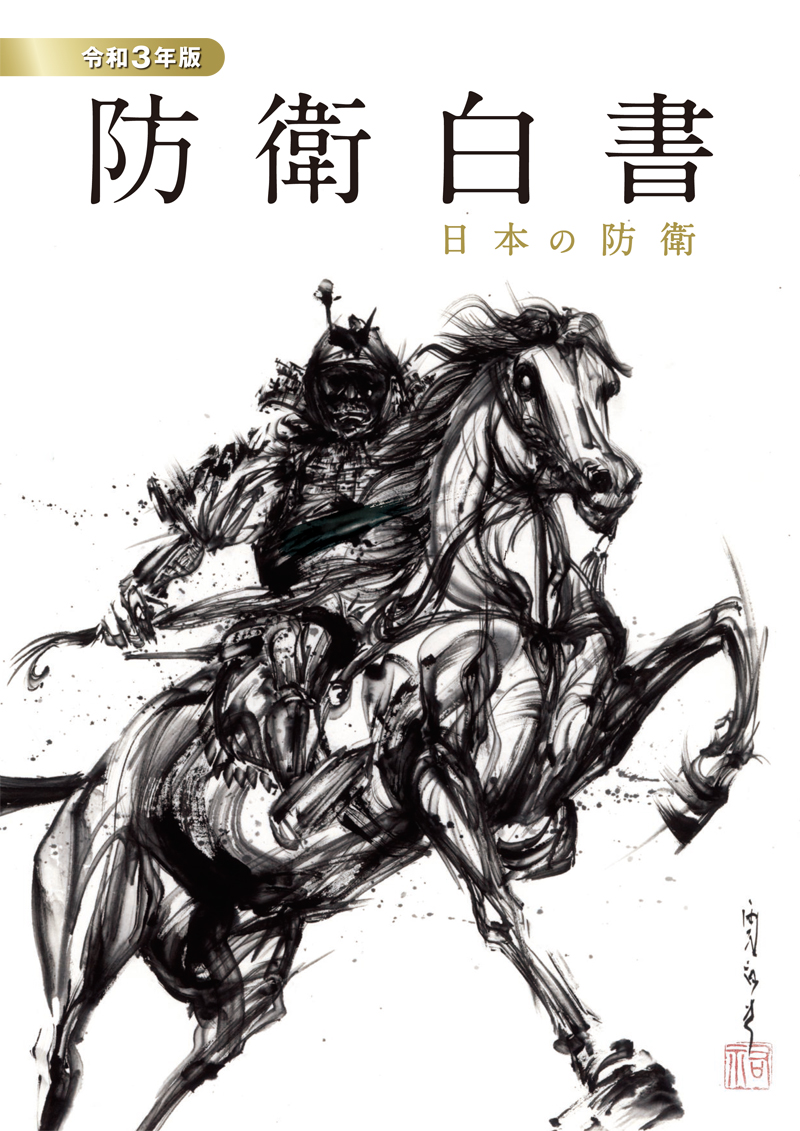 新たな言葉
「台湾をめぐる情勢の安定は、我が国の安全保障にとってはもとより、国際社会の安定にとっても重要」
「中台間の軍事的緊張が高まる可能性も否定できない」

全体の構成
第一章の「概観」
第二章の「諸外国の防衛政策など」
第一部で「米国」が１１ページ
　　　　　　　「中国」３１ページ
　　　　　　　「米国と中国との関係」８ページ

中国　今年２月に施行された海警法の問題点を繰り返し記述
海警船の活動が「そもそも国際法違反」と指摘
日本への影響
中国は、「政権の弱体化」を攻勢の機会と見る（衆院選への対応）

台湾有事を想定すべき時（存立危機事態、重要影響事態）
2023年以降、2027年まで
2027年　人民解放軍創軍　100年

防衛力の強化を
スパイ防止法の制定を